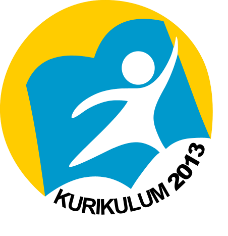 PENGERTIAN, SYARAT BERLANGSUNGNYA, DAN KARAKTERISTIK MODERNISASI
Menurut Wilbert Moore, modernisasi mencakup transformasi total masyarakat tradisional atau pra-modern ke tipe masyarakat teknologi serta organisasi sosial yang menyerupai kemajuan dunia Barat yang ekonominya makmur dan situasi politiknya stabil. Sedangkan Nanang Martono menyebut modernisasi sebagai perubahan dari masyarakat tradisional menuju masyarakat yang modern.
SYARAT BERLANGSUNGNYA MODERNISASI
Cara berpikir ilmiah (scientific thinking) yang melembaga dalam kelas penguasa maupun masyarakat. Hal ini menghendaki adanya suatu sistem pendidikan dan pengajaran yang terencana dengan baik. 
Sistem administrasi negara yang baik dan benar-benar mewujudkan birokrasi. Ini penting untuk memberikan pelayanan terbaik bagi masyarakat. Bagaimana pun, fungsi pelayanan masyarakat sejatinya merupakan salah satu fungsi fundamental yang harus diemban setiap institusi penyelenggara negara. 
Adanya sistem pengumpulan data yang baik, teratur, dan terpusat pada suatu lembaga atau badan tertentu. Untuk memastikan kekinian data, maka perlu dilakukan penelitian yang berkelanjutan. Di Indonesia, pengumpulan data ini dilakukan oleh Badan Pusat Statistik (BPS) dan dapat diakses dengan mudah oleh seluruh lapisan masyarakat, antara lain, melalui situs www.bps.go.id.
SYARAT BERLANGSUNGNYA MODERNISASI
Penciptaan iklim yang mendukung (favourable) dari masyarakat terhadap modernisasi dengan cara penggunaan alat-alat komunikasi massa. Hal ini harus dilakukan tahap demi tahap, mengingat banyak sangkut-pautnya dengan sistem kepercayaan masyarakat (beliefs system).
Tingkat organisasi yang tinggi. Di satu pihak. ini berarti peningkatan disiplin dalam pelaksanaan tugas dan tanggung jawab dalam organisasi. Sedangkan di lain pihak bermakna pengurangan kebebasan pribadi demi kepentingan organisasi.
Sentralisasi wewenang dalam pelaksanaan perencanaan sosial (social planning). Apabila itu tidak dilakukan, maka perencanaan rentan dipengaruhi oleh kekuatan tertentu yang ingin mengarahkan perencanaan tersebut demi kepentingan segelintir kelompok atau pun golongan dalam masyarakat.
KARAKTERISTIK MODERNISASI
Evolusioner
	Modernisasi melibatkan proses yang terus menerus (immanent) dan memerlukan jangka waktu panjang. Modernisasi merupakan proses yang evolusioner, bukan revolusioner.
Individualisme
	Sehubungan berlangsungnya modernisasi, maka yang memegang peran utama dalam masyarakat adalah individu, bukan lagi komunitas, suku, kelompok, atau bangsa. Individu terbebas dari posisi tergantikan, bebas dari tekanan ikatan kelompok, bebas berpindah ke kelompok yang diinginkannya, bebas memilih keanggotaan kesatuan sosial yang diinginkannya, bebas menentukan dan bertanggung jawab sendiri atas kesuksesan maupun kegagalan tindakannya.
KARAKTERISTIK MODERNISASI
Diferensiasi
	Ini sangat penting di bidang tenaga kerja. Dengan munculnya sejumlah besar spesialisasi, penyempitan definisi pekerjaan dan profesi, akan memerlukan keragaman keterampilan, kecakapan, dan latihan. Spesialisasi tenaga kerja ini memperluas lingkup pilihan dalam pendidikan, pekerjaan, dan gaya hidup.
Homogenisasi
	Dengan modernisasi, akan terbentuk berbagai masyarakat dengan tendensi dan struktur relatif serupa. Maka, tidak jarang modernisasi mewujud dalam bentuk lahirnya, sebagai proses Amerikanisasi atau Eropanisasi.
KARAKTERISTIK MODERNISASI
Rasionalitas
	Artinya berperhitungan. Berfungsinya institusi dan organisasi tidak tergantung pada perseorangan. Inilah yang menjadi landasan teori birokrasi dan organisasi birokrasi Weber (dalam arti manajemen yang efisien). Manajemen efisien atau rasional dianggap sebagai aspek utama modernitas.
Ekonomisme
	Seluruh aspek kehidupan sosial didominasi oleh aktivitas ekonomi, tujuan ekonomi, kriteria ekonomi, dan prestasi ekonomi. Masyarakat modern terutama memusatkan perhatian pada produksi, distribusi, dan konsumsi barang serta jasa, juga uang sebagai ukuran umum dan alat tukar. Ekonomisme ini mengesampingkan fokus pada keluarga serta ikatan kekeluargaan yang mewarnai masyarakat primitif atau masyarakat agraris.
KARAKTERISTIK MODERNISASI
Perkembangan
	Modernitas cenderung memperluas jangkauannya (ruangnya) dan inilah yang dimaksud dengan proses globalisasi. Sebagaimana dinyatakan oleh Anthony Giddens  bahwa ‘modernitas adalah globalisasi’, artinya cenderung meliputi kawasan geografis yang makin luas dan akhirnya mencakup seluruh dunia. Modernitas juga berkembang kian mendalam, menjangkau bidang kehidupan sehari-hari yang paling pribadi sifatnya (misalnya keyakinan agama, perilaku seksual, selera konsumsi, pilihan hiburan, dan sebagainya). 
Progresif
	Dalam rangka mencapai status modern, struktur dan nilai-nilai tradisional secara total harus diganti dengan seperangkat struktur serta nilai-nilai modern. Samuel P. Huntington  menyatakan bahwa ‘modern’ dan ‘tradisional’ adalah dua bentuk yang asimetris dan saling bertolak belakang.
QUIZ
Apakah yang dimaksud dengan ‘modernisasi’?
Jelaskan bahwa modernisasi memiliki ciri ‘homogenisasi’?
Jelaskan bahwa modernisasi memiliki ciri ‘ekonomisme’?
SALAM SOSIOLOGI !